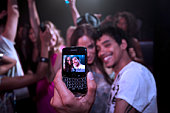 Social Networking
Medical Center Hospital  respects the right of employees to use internet-based communications such as social networking sites and personal websites and blogs as a medium of self-expression. 

However, there are numerous areas in which the use of such social network media may impact the work environment.
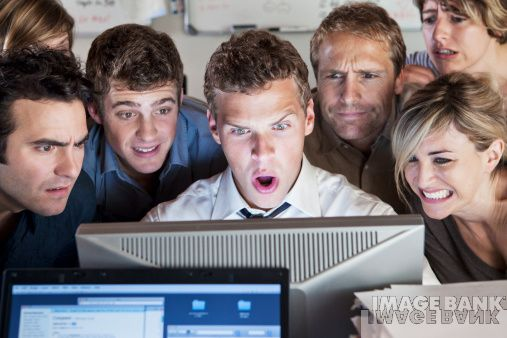 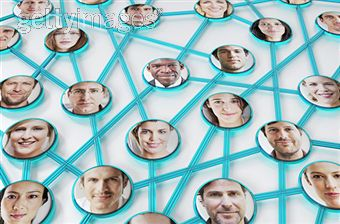 Social Network
Is a communication portal, usually Internet-based, which provides a variety of ways, such as e-mail, text messaging, and instant messaging, for users to interact with online communities or groups of people who share interests.
Social Networking Policies
Do not use the internet or social networking tools for non-work related private business during work time on hospital equipment.

The hospital reserves the right to monitor, block, restrict, suspend, terminate, delete, or discontinue access to any social networking sites on a hospital computer or other computers at anytime.
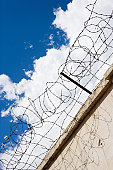 Private Social Media Site???
Professionalism